Innovations and climate change – how far can it take us?
Climate-KIC Workshop
16 May 2017, Ideon Square

Helena Tillborg, 
Head Business Development
Climate change – close to tipping point?
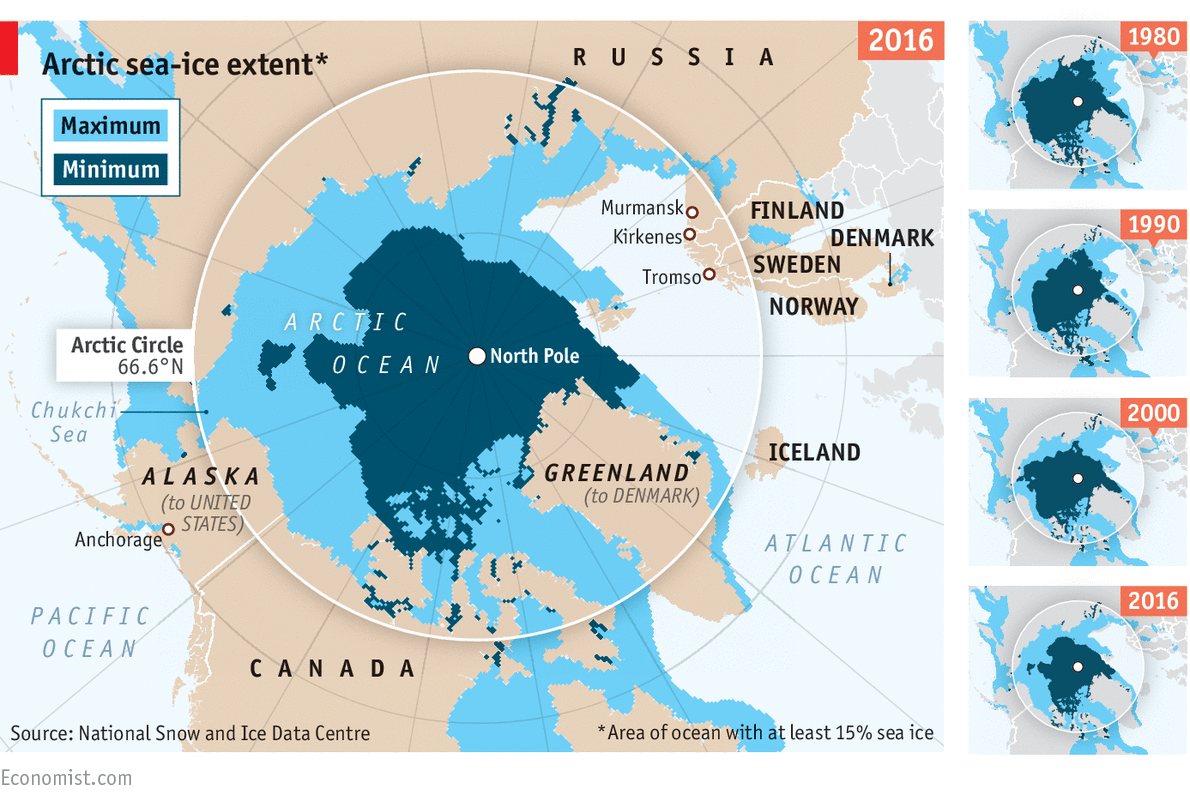 3 components for innovation
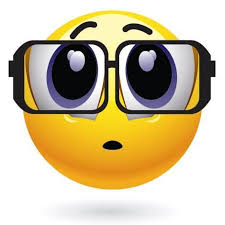 NEED
”The most addictive drug”
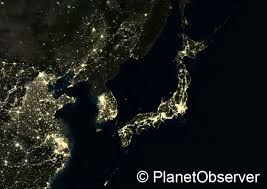 Use of fossil fuels main cause to climate change
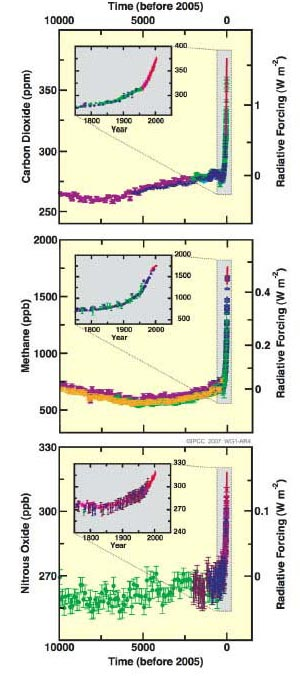 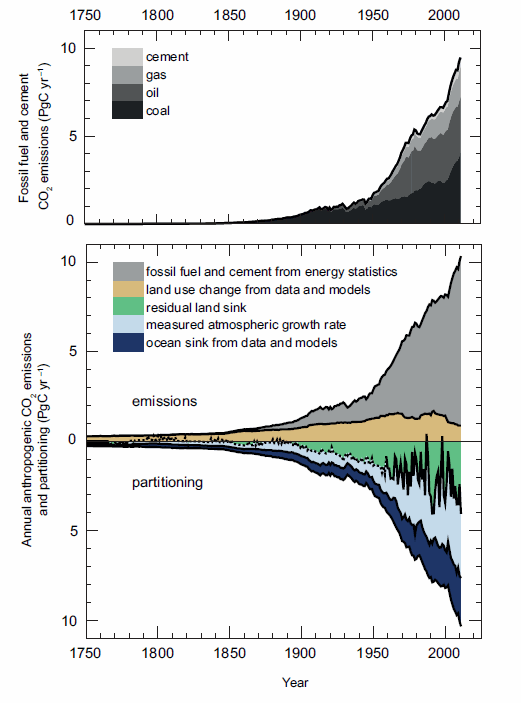 Sources:  IPCC Climate Change Reports 2007 and 2013
Rapid growth for renewables
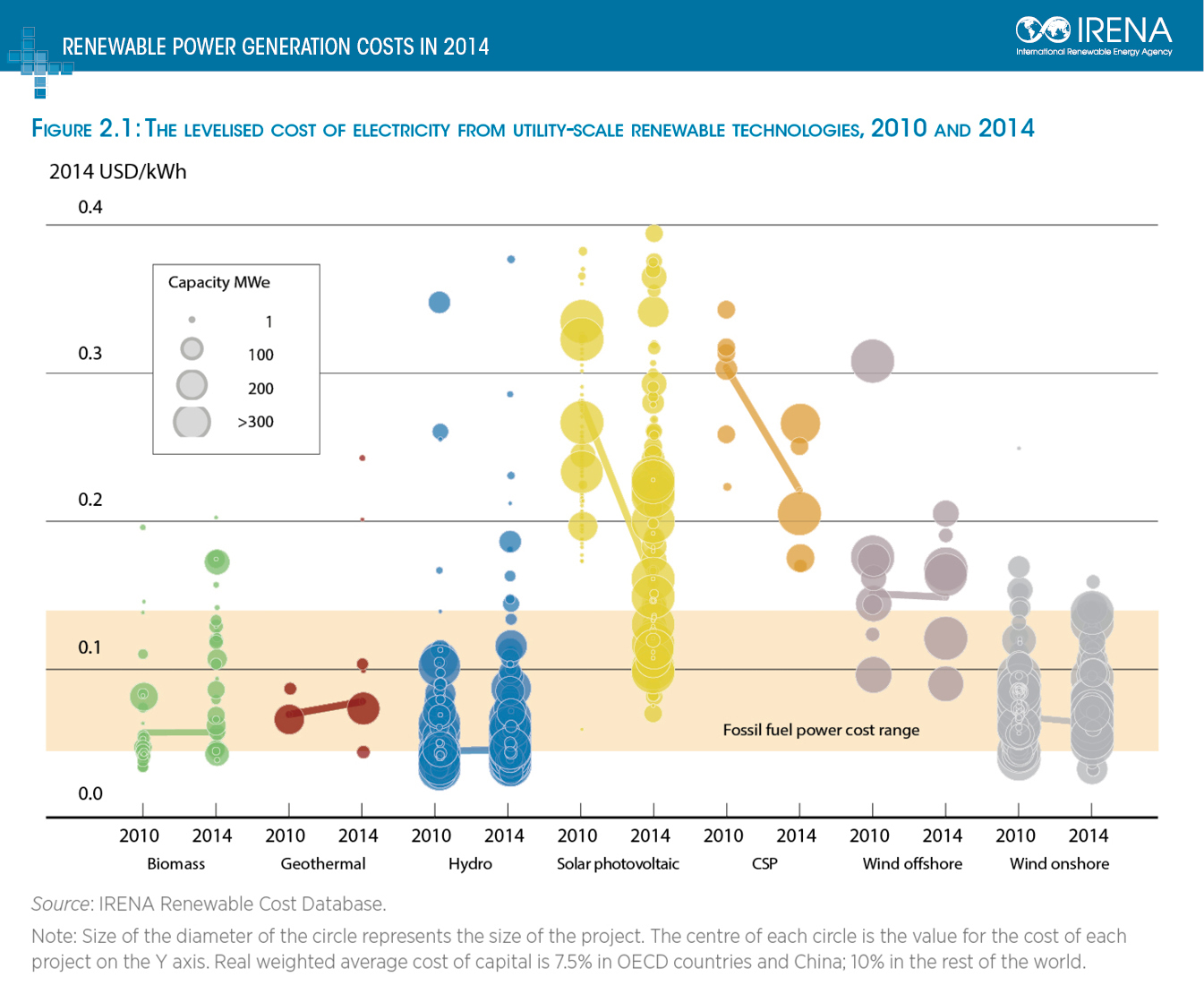 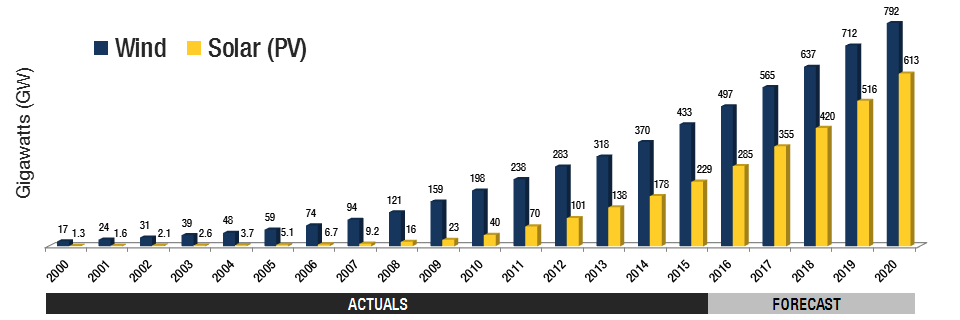 Source: Global Wind Energy Council (2016) and SolarPower Europe (2016)
3 components for innovation
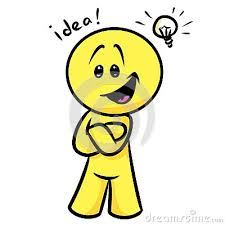 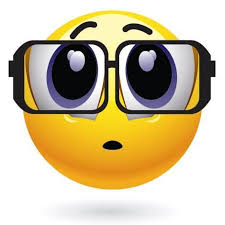 NEED

Energy, food, ecosystem
services etc.
SOLUTION
Innovations needed to transform energy systems
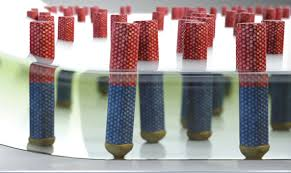 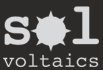 Innovation can be, for example…
New technologies
New application of existing technology
Utilising digitalisation and digital information
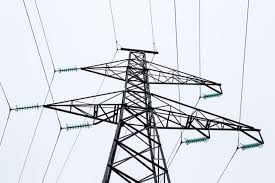 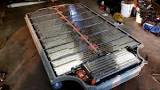 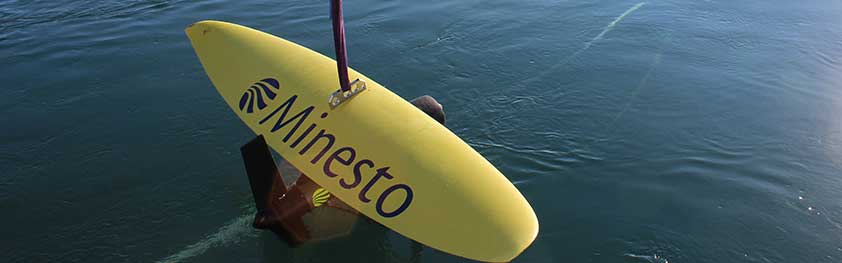 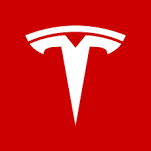 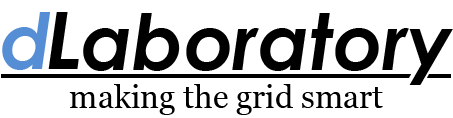 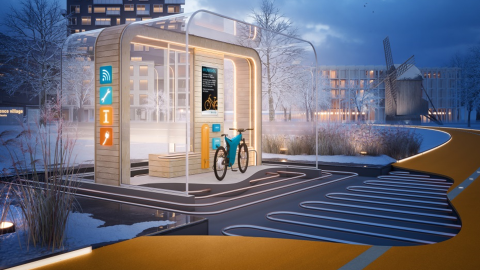 Innovations on system level
Hydrogen society: Tokyo 2020
Sustainable cities: 
Brunnshög 2030
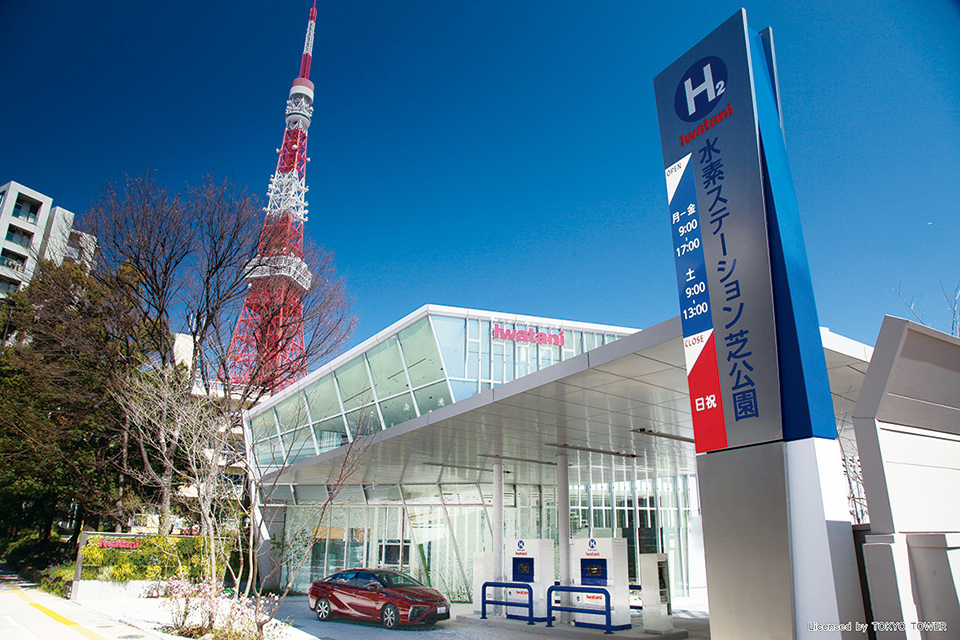 Industrial symbiosis: Kalundborg 2010
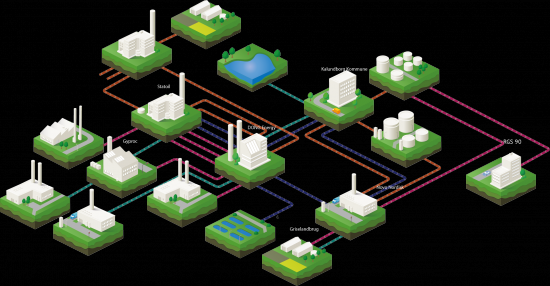 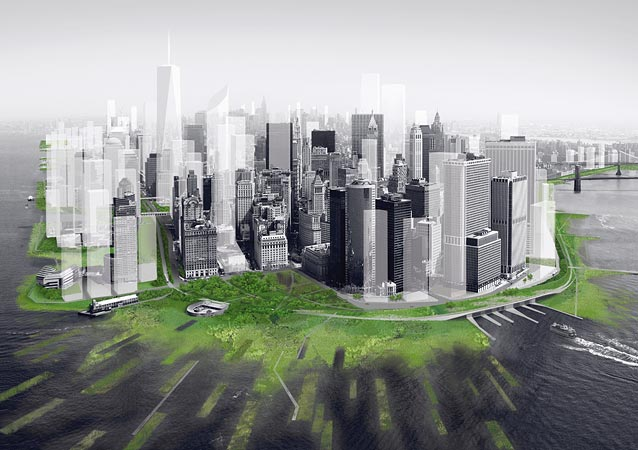 Climate adaptation scenario: New York 
https://www.moma.org/explore/inside_out/2010/09/21/rising-currents-transformation-through-creative-collaboration/
Innovations on how we do things
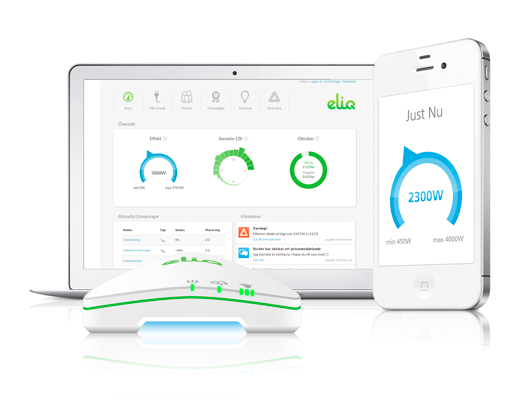 Behaviour
Business models
Policy tools
…
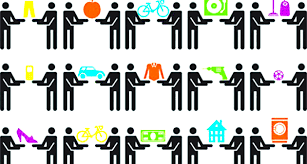 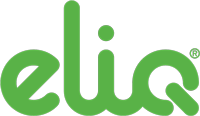 (credits: studentsforliberty.org)
3 components for innovation
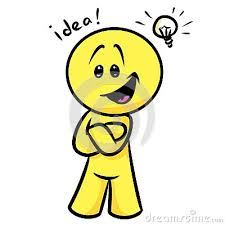 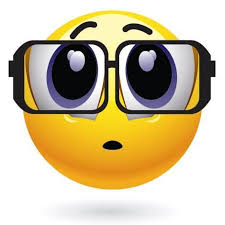 NEED

Energy, food, ecosystem
services etc.
SOLUTION

Research, competence,
creativity
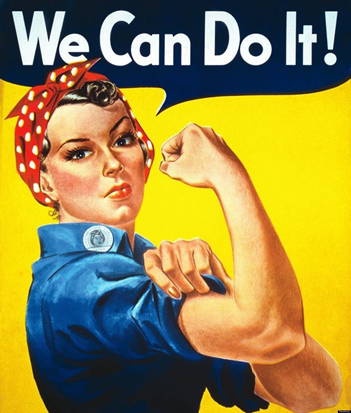 ENTREPRENEUR
Drive, courage, endurance
Key word: collaboration
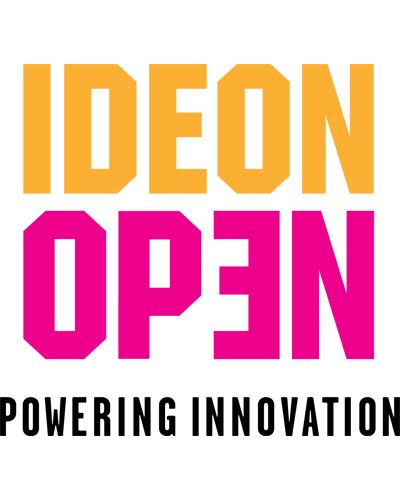 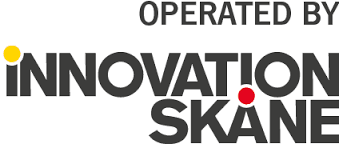 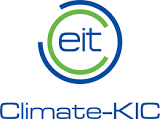 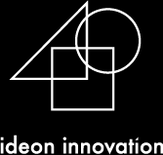 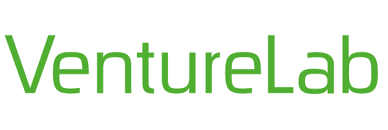 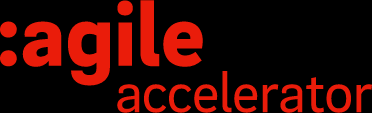 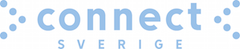 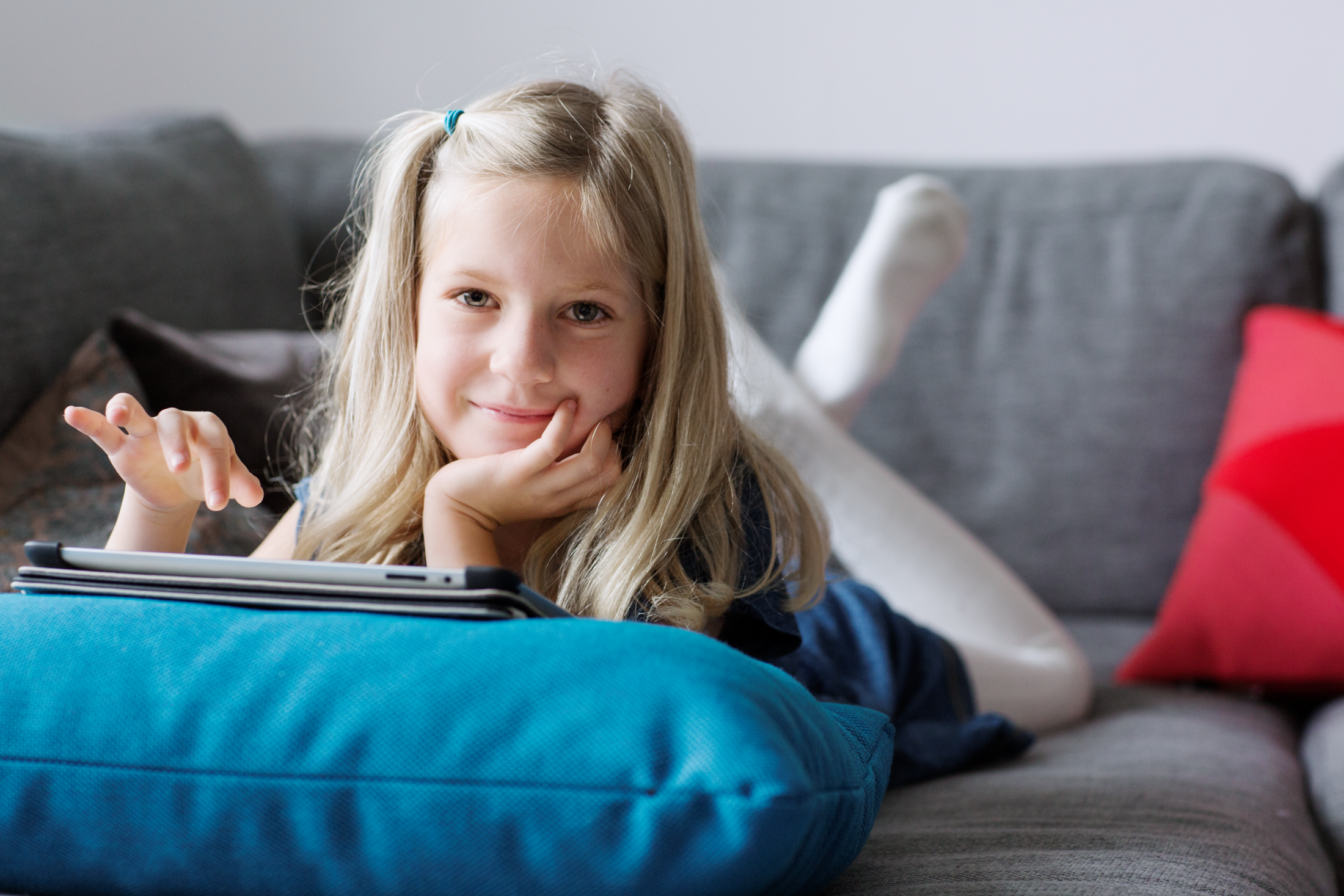 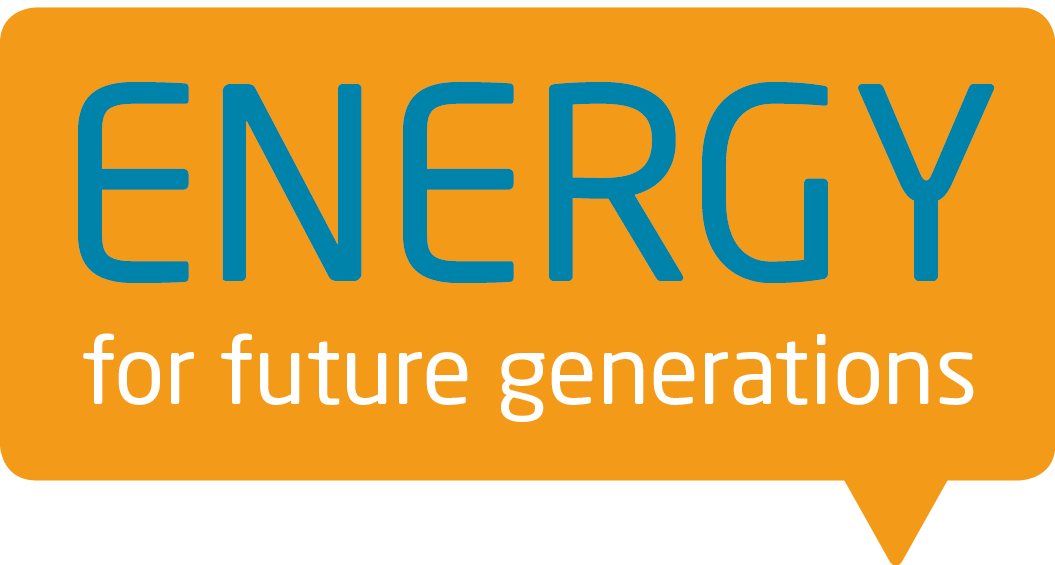 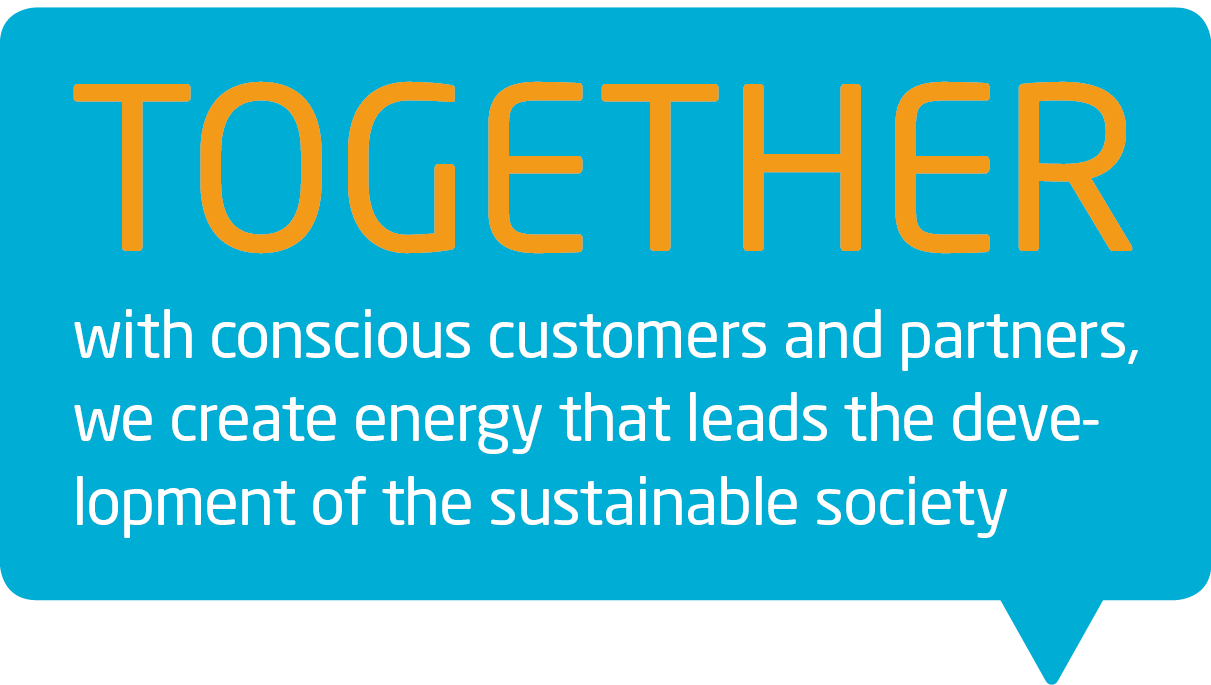 Thank you for your attention!
helena.tillborg@kraftringen.se